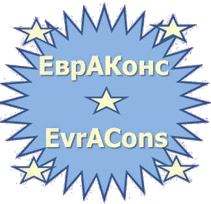 XV РОССИЙСКИЙ МУНИЦИПАЛЬНЫЙ ФОРУМ

20 - 22 августа 2015 г.		г. Алушта
Практические подходы к реализации инфраструктурных проектов на территории муниципальных образований
Круглый стол «Как стимулировать муниципальные образования в сфере развития местной экономики (современный подход)?»
И.А. Короленко, коммерческий директор ООО «ЕврАКонс».
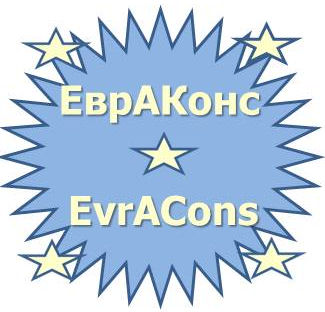 Практические подходы к реализации инфраструктурных проектов на территории муниципальных образований
Общество с ограниченной ответственностью «Евразийская Консультационная Компания», ООО «ЕврАКонс» (до 13.03.2012 – ООО ОСТ-ЕВРО-Консалт»)  действует с 13 сентября 2007. 


Цели деятельности:
Содействие региональному и муниципальному развитию
Содействие развитию малого и среднего бизнеса
Реформирование и оптимизация муниципального хозяйства
Развитие ТОС и социально ориентированных НКО
Содействие реализации проектов по повышению энергоэффективности
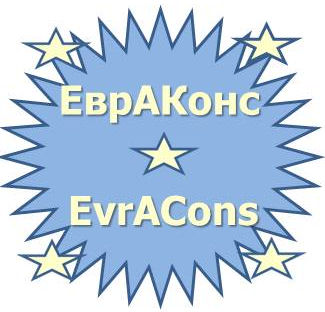 Практические подходы к реализации инфраструктурных проектов на территории муниципальных образований
Реализация инфраструктурных проектов  – правовое поле
Федеральный закон от 25.02.1999 № 39-ФЗ
«Об инвестиционной деятельности в Российской Федерации, осуществляемой в форме капитальных вложений» (ред. от 28.12.2013)
Федеральный закон от 13.07.2015 №  224-ФЗ
«О ГЧП, МЧП в Российской Федерации и внесении изменений в отдельные законодательные акты Российской Федерации»
Федеральный закон от 21.07.2005 № 115-ФЗ (ред. от 29.12.2014)
«О концессионных соглашениях»
(с изм. и доп., вступ. в силу с 01.05.2015)
Федеральный закон от 31.12.2014 N 488-ФЗ «О промышленной политике в Российской Федерации» (ред. от 13.07.2015)
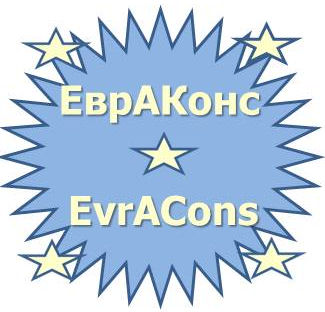 Практические подходы к реализации инфраструктурных проектов на территории муниципальных образований
Реализация инфраструктурных проектов  – модели
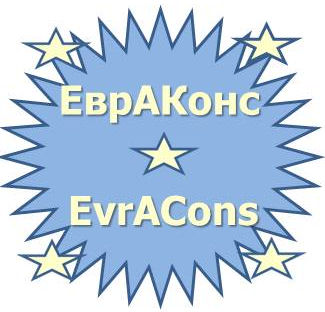 Практические подходы к реализации инфраструктурных проектов на территории муниципальных образований
ГЧП в России 
(по данным Центра развития ГЧП и Института ГЧП)
На разных стадиях реализации находится 595 проектов ГЧП 

Количество проектов по сравнению с 2014 г. увеличилось в 4,4 раза 

ГЧП-проекты по отраслям: 
коммунальная сфера - 33,1% ; 
социальная сфера - 28,2% ; 
энергетическая сфера – 27,8% ; 
транспортная сфера – 10,9% 
357 проектов – коммунальная и энергетическая инфраструктура

Большинство проектов реализуются в рамках концессионных соглашений (всего – 427 проектов, на эксплуатационной стадии - 372 проекта) 

Стремительный рост числа муниципальных концессий – 359 проектов
Появление большего числа некапиталоёмких проектов (до 100 млн.руб.)
Появление проектов в новых отраслях инфраструктуры: благоустройство, социально-бытовое обслуживание, фото-видео фиксация правонарушений, парковки, парки и т.д.
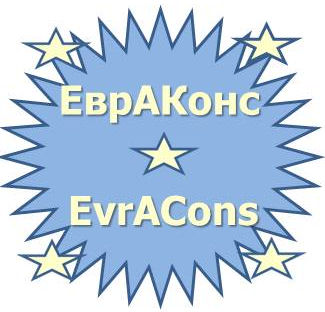 Практические подходы к реализации инфраструктурных проектов на территории муниципальных образований
Федеральный закон № 115-ФЗ от 21 июля 2005 г. 
«О концессионных соглашениях» - изменения 2014
Концессионное соглашение является в России флагманской формой ГЧП. 
В настоящее время выделяются две основные тенденции развития концессионного законодательства: усиление отраслевой специализации и синхронизация концессионного законодательства с иными отраслями.

Основные новеллы 2014 г.

Концессионер обладает преимущественным правом выкупа объекта соглашения по его рыночной стоимости, в случае если он был включен в документы планирования приватизации имущества соответствующего публично-правового образования.
Органы исполнительной власти всех уровней обязаны ежегодно до 1 февраля текущего года утверждать перечень потенциальных объектов, в отношении которых планируется заключение концессионных соглашений. Данный перечень должен быть размещен в сети Интернет.
Концессионная плата по концессионному соглашению в отношении объектов ЖКХ не может быть выше расходов концедента на уплату обязательных платежей, связанных с правом владения объектом соглашения.
Нормативно закреплена структура платы концедента для объектов ЖКХ, а также в случае осуществления концессионером деятельности по регулируемым тарифам. Такая плата включает в себя расходы концедента на создание и (или) реконструкцию объекта соглашения и на его использование (эксплуатацию).
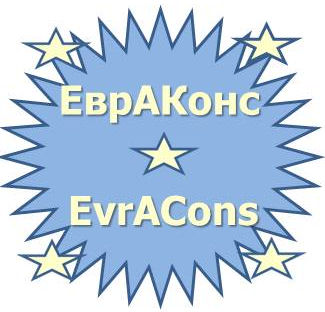 Практические подходы к реализации инфраструктурных проектов на территории муниципальных образований
Федеральный закон № 115-ФЗ от 21 июля 2005 г. 
«О концессионных соглашениях» - изменения 2014
Основные новеллы 2014 г.

Срок действия концессионного соглашения может быть продлен по решению высшего органа исполнительной власти соответствующего публично-правового образования, но не более чем на пять лет. Продление срока действия концессионного соглашения, концедентом по которому является субъект РФ или муниципальное образование, осуществляется по согласованию с антимонопольным органом.
Срок получения концессионером объема валовой выручки включен в перечень оснований для определения срока действия концессионного соглашения.
Прямое соглашение может заключаться в отношении всех объектов, перечисленных в Законе о концессионных соглашениях.
Концессионное соглашение может быть заключено по инициативе концессионера.
В случае, если объект находится или будет находиться в собственности сразу нескольких публично-правовых образований, между ними возможно заключение соглашения о совместном проведении конкурса. Установлены требования к содержанию такого соглашения.
Введены требования к новому концессионеру при замене прежнего концессионера без конкурса – он должен соответствовать требованиям к участникам конкурса, установленным Законом о концессионных соглашениях и конкурсной документацией.
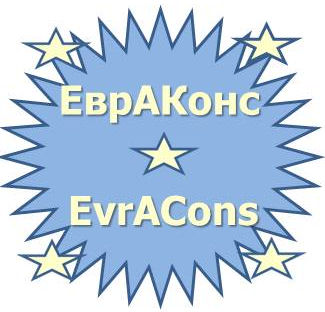 Практические подходы к реализации инфраструктурных проектов на территории муниципальных образований
Федеральный закон № 115-ФЗ от 21 июля 2005 г. 
«О концессионных соглашениях» - изменения 2014
Основные новеллы 2014 г.

Дополнены случаи заключения концессионного соглашения без конкурса:
концессионное соглашение может быть заключено без конкурса в отношении объектов ЖКХ с лицом, являющимся арендатором государственного (муниципального) имущества на основании нескольких договоров аренды. Такое допущение действует только в отношении объектов ЖКХ и только в случае, если имущество, в отношении которого заключены договоры аренды, может быть объектом концессионного соглашения и иным передаваемым концедентом имуществом; имущество было создано и (или) реконструировано арендатором; арендные отношения были оформлены до 1 января 2010 года; все договоры заключены в установленном законом порядке;
концессионное соглашение может быть заключено без конкурса с лицом, выступившим с инициативой в заключении концессионного соглашения, при отсутствии в установленный законом срок заявок от иных лиц.

К списку существенных условий концессионного соглашения добавлены условия:
об обязанностях концедента или концессионера по подготовке территории;
объем валовой выручки, получаемой концессионером в рамках реализации концессионного соглашения (в отношении объектов ЖКХ).
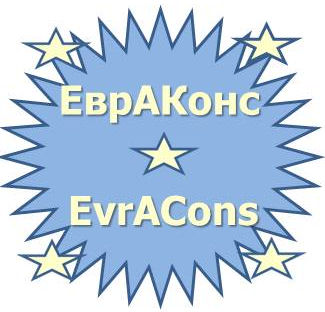 Практические подходы к реализации инфраструктурных проектов на территории муниципальных образований
Федеральный закон № 115-ФЗ от 21 июля 2005 г. 
«О концессионных соглашениях» - изменения 2014
Основные новеллы 2014 г.

Не будет существенным нарушением прекращение или приостановление концессионером деятельности, предусмотренной концессионным соглашением, без согласия концедента, если реализация концессионного соглашения стала невозможной в результате:
непреодолимой силы;
решений суда или федерального антимонопольного органа, которыми установлена невозможность исполнения закрепленных обязательств вследствие действий органов власти.

Введена обязанность концедента рассматривать требования концессионера по изменению существенных условий концессионного соглашения в случае, если реализация соглашения стала невозможной в результате:
непреодолимой силы;
существенного изменения обстоятельств, из которых стороны исходили при заключении концессионного соглашения;
решений суда или федерального антимонопольного органа, установивших невозможность исполнения обязательств концессионера по концессионному соглашению;
решений, действий (бездействия) государственных органов, органов местного самоуправления и (или) их должностных лиц.
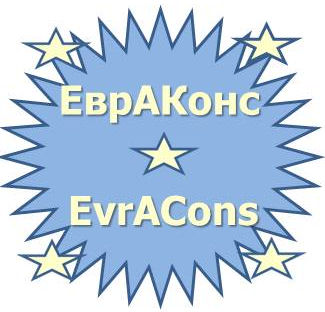 Практические подходы к реализации инфраструктурных проектов на территории муниципальных образований
Федеральный закон № 115-ФЗ от 21 июля 2005 г. 
«О концессионных соглашениях» - изменения 2014
Основные новеллы 2014 г.

С момента размещения информации о проведении конкурса на право заключения концессионного соглашения концедент обязан предоставлять исчерпывающую информацию участнику конкурса, прошедшему предварительный отбор, об объекте соглашения, а также предоставить доступ на объект концессионного соглашения.
Порядок предоставления концедентом информации об объекте концессионного соглашения, а также доступа на объект концессионного соглашения должен содержаться в конкурсной документации.
Изменение условий соглашения возможно также при изменении совокупной налоговой нагрузки на концессионера. В качестве гарантий концессионеру помимо изменения условий концессионного соглашения устанавливается обязанность концедента принять меры, обеспечивающие окупаемость инвестиций концессионера и получение им изначально установленной валовой выручки за счет увеличения платы концедента, срока действия концессионного соглашения, принятия на себя части затрат, предоставления государственных (муниципальных гарантий).
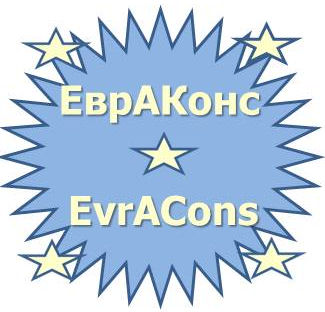 Практические подходы к реализации инфраструктурных проектов на территории муниципальных образований
Федеральный закон № 224-ФЗ от 13 июля 2015 г. 
«О ГЧП, МЧП в Российской Федерации…»
Шире, чем законодательство о концессиях
Подтверждает статус и самостоятельность концессионных соглашений как суб-института ГЧП
Признает необходимость реального сокращения доли госсектора в экономике
Признает необходимость баланса и единства государственного интереса и интереса частного партнёра – участника ГЧП – в качестве обязательного условия перехода на качественно новый уровень развития экономики страны

Основные цели Закона 
Привлечение инвестиций в экономику страны
Повышение качества услуг для населения

Законом впервые допускается частная собственность на публичную инфраструктуру (при условии обременения объекта соглашения).
Частная собственность:
обязательный элемент соглашения при создании новых объектов;
формирует залоговую базу для обеспечения исполнения обязательств перед финансирующими организациями (при наличии прямого / трехстороннего соглашения).
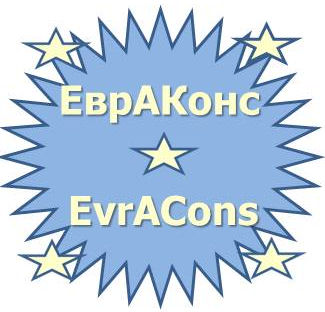 Практические подходы к реализации инфраструктурных проектов на территории муниципальных образований
Федеральный закон № 224-ФЗ от 13 июля 2015 г. 
«О ГЧП, МЧП в Российской Федерации…» - основные положения
Принципы ГЧП, закрепленные в Законе 

1) открытость и доступность информации о ГЧП/МЧП, за исключением сведений, составляющих государственную тайну и иную охраняемую законом тайну;

2) обеспечение конкуренции;

3) отсутствие дискриминации, равноправие сторон соглашения и равенство их перед законом;

4) добросовестное исполнение сторонами соглашения обязательств по соглашению;

5) справедливое распределение рисков и обязательств между сторонами соглашения;

6) свобода заключения соглашения.
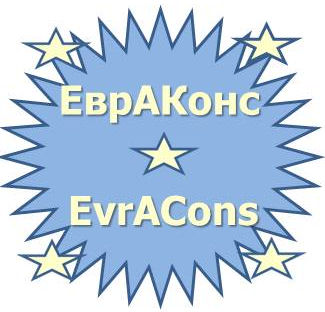 Практические подходы к реализации инфраструктурных проектов на территории муниципальных образований
Федеральный закон № 224-ФЗ от 13 июля 2015 г. 
«О ГЧП, МЧП в Российской Федерации…» - основные положения
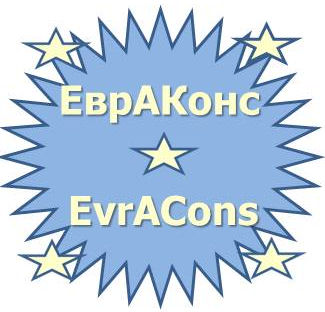 Практические подходы к реализации инфраструктурных проектов на территории муниципальных образований
Федеральный закон № 224-ФЗ от 13 июля 2015 г. 
«О ГЧП, МЧП в Российской Федерации…» - основные положения
Исполнение обязательств по соглашению
Публичный партнер 

Отдельные права и обязанности публичного партнера, перечень которых устанавливается Правительством РФ, могут осуществляться органами и (или) юридическими лицами, уполномоченными публичным партнером в соответствии с действующим законодательством.
Частный партнер 

Частный партнер обязан исполнять обязательства по соглашению своими силами. Частный партнер вправе исполнять свои обязательства по соглашению с привлечением третьих лиц только в случае, если это допускается условиями соглашения. При этом частный партнер несет ответственность за действия третьих лиц как за свои собственные.
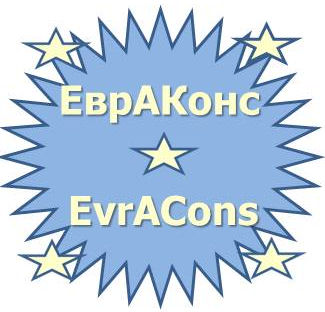 Практические подходы к реализации инфраструктурных проектов на территории муниципальных образований
Федеральный закон № 224-ФЗ от 13 июля 2015 г. 
«О ГЧП, МЧП в Российской Федерации…» - основные положения
Обязательные элементы соглашения о ГЧП 

1) строительство и (или) реконструкция (также - создание) объекта соглашения частным партнером;

2) осуществление частным партнером полного или частичного финансирования создания объекта соглашения;

3) осуществление частным партнером эксплуатации и (или) технического обслуживания объекта соглашения;

4) возникновение у частного партнера права собственности на объект соглашения при условии обременения объекта соглашения в соответствии с Законом.
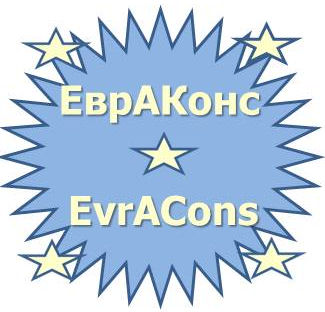 Практические подходы к реализации инфраструктурных проектов на территории муниципальных образований
Федеральный закон № 224-ФЗ от 13 июля 2015 г. 
«О ГЧП, МЧП в Российской Федерации…» - основные положения
Дополнительные элементы соглашения о ГЧП 

В соглашение в целях определения формы ГЧП и МЧП могут быть также включены следующие элементы:

1) проектирование частным партнером объекта соглашения;

2) осуществление частным партнером полного или частичного финансирования эксплуатации и (или) технического обслуживания объекта соглашения;

3) обеспечение публичным партнером частичного финансирования создания частным партнером объекта соглашения, а также финансирование его эксплуатации и (или) технического обслуживания;

4) наличие у частного партнера обязательства по передаче объекта соглашения о ГЧП / МЧП в собственность публичного партнера по истечении определенного соглашением срока, но не позднее дня прекращения соглашения.
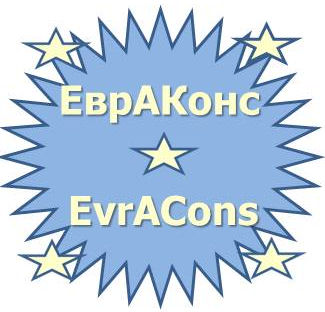 Практические подходы к реализации инфраструктурных проектов на территории муниципальных образований
Федеральный закон № 224-ФЗ от 13 июля 2015 г. 
«О ГЧП, МЧП в Российской Федерации…» - основные положения
Дополнительные элементы соглашения о ГЧП 

В случае, если объем финансирования создания объекта соглашения публичным партнером и рыночная стоимость движимого и (или) недвижимого имущества, передаваемого публичным партнером частному партнеру по соглашению, либо рыночная стоимость передаваемых прав на такое имущество (в случае, если соглашением не предусматривается возникновение права собственности частного партнера на такое имущество) в совокупности превышают объем финансирования создания таких объектов частным партнером, обязательным элементом соответствующего соглашения является обязательство частного партнера о передаче объекта соглашения в публичную собственность в определенный срок.

Финансирование создания объекта соглашения, его эксплуатации и (или) технического обслуживания за счет средств бюджетов бюджетной системы РФ осуществляется исключительно за счет предоставления субсидий из бюджетов бюджетной системы РФ в соответствии с бюджетным законодательством РФ.
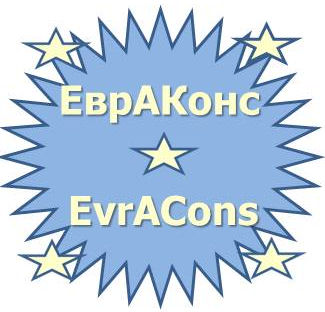 Практические подходы к реализации инфраструктурных проектов на территории муниципальных образований
Федеральный закон № 224-ФЗ от 13 июля 2015 г. 
«О ГЧП, МЧП в Российской Федерации…» - основные положения
Требования к объекту соглашения о ГЧП 

Объектом соглашения может быть только имущество, в отношении которого законодательством РФ не установлены принадлежность исключительно к государственной, муниципальной собственности или запрет на отчуждение в частную собственность либо на нахождение в частной собственности.

Соглашение может быть заключено в отношении нескольких объектов соглашений, если это не нарушает конкуренцию. 

Объект соглашения, подлежащий реконструкции, должен находиться в собственности публичного партнера на момент заключения соглашения. Указанный объект на момент его передачи частному партнеру должен быть свободным от прав третьих лиц.

Не допускается передача частному партнеру объекта соглашения (входящего в его состав имущества), которое на момент заключения соглашения принадлежит ГУП/ МУП на праве хозяйственного ведения либо ГБУ / МБУ на праве оперативного управления.
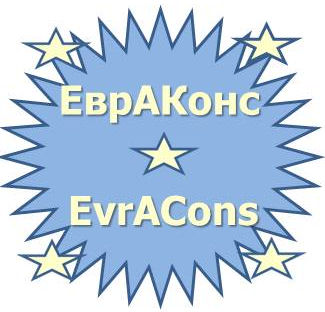 Практические подходы к реализации инфраструктурных проектов на территории муниципальных образований
Федеральный закон № 224-ФЗ от 13 июля 2015 г. 
«О ГЧП, МЧП в Российской Федерации…» - основные положения
Ограничения частного партнера в отношении объекта соглашения о ГЧП 

Частный партнер не вправе передавать в залог объект соглашения и (или) свои права по соглашению, за исключением их использования в качестве обеспечения исполнения обязательств перед финансирующим лицом при наличии прямого  (трехстороннего) соглашения. 

Обращение взыскания на предмет залога возможно только в случае, если в течение не менее чем 180 дней со дня возникновения оснований для обращения взыскания не осуществлена замена частного партнера либо если соглашение не было досрочно прекращено по решению суда в связи с существенным нарушением частным партнером условий соглашения.

В случае обращения взыскания на предмет залога публичный партнер имеет право преимущественной покупки предмета залога по цене, равной задолженности частного партнера перед финансирующим лицом, но не более чем стоимость предмета залога.
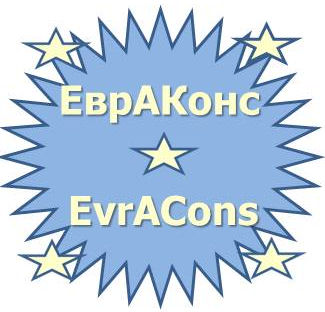 Практические подходы к реализации инфраструктурных проектов на территории муниципальных образований
Федеральный закон № 224-ФЗ от 13 июля 2015 г. 
«О ГЧП, МЧП в Российской Федерации…» - основные положения
Содержание предложения о реализации проекта ГЧП 
1) описание проекта и обоснование его актуальности;
2) цели и задачи реализации проекта, определяемые с учетом целей и задач, которые предусмотрены документами стратегического планирования;
3) сведения о публичном партнере;
4) проект соглашения, включающий в себя существенные условия, предусмотренные Законом, и иные не противоречащие законодательству РФ условия;
5) срок реализации проекта или порядок определения такого срока;
6) оценку возможности получения сторонами соглашения дохода от реализации проекта;
7) прогнозируемый объем финансирования проекта, в т.ч. прогнозируемый объем финансирования проекта за счет средств бюджетов бюджетной системы РФ, и объем частного финансирования, в т.ч. необходимый объем собственных средств частного партнера и (или) необходимый объем заемного финансирования, а также планируемый срок погашения кредитов и займов в случае, если предусматривается заемное финансирование;
8) описание рисков (при их наличии), связанных с реализацией проекта;
9) сведения об эффективности проекта и обоснование его сравнительного преимущества;
10) иные определенные Правительством РФ сведения.
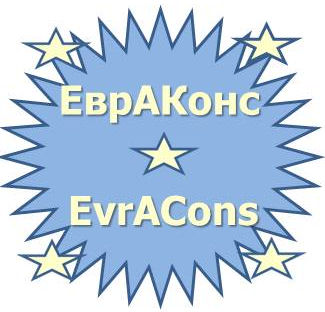 Практические подходы к реализации инфраструктурных проектов на территории муниципальных образований
Федеральный закон № 224-ФЗ от 13 июля 2015 г. 
«О ГЧП, МЧП в Российской Федерации…» - основные положения
Инициатор проекта
Публичный партнер 

обеспечивает разработку предложения о реализации проекта ГЧП, проекта МЧП в соответствии с требованиями, Закона, и направляет такое предложение на рассмотрение в уполномоченный орган.
Частный партнер 

вправе обеспечить разработку предложения о реализации проекта и направить предложение о реализации проекта публичному партнеру. При этом инициатор, одновременно с направлением такого предложения публичному партнеру предоставляет ему выданную банком или иной кредитной организацией независимую гарантию (банковскую гарантию) в объеме не менее чем 5% объема прогнозируемого финансирования проекта.
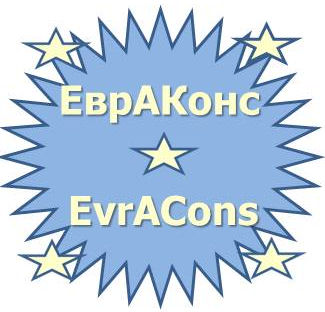 Практические подходы к реализации инфраструктурных проектов на территории муниципальных образований
Федеральный закон № 224-ФЗ от 13 июля 2015 г. 
«О ГЧП, МЧП в Российской Федерации…» - основные положения
Основания для отказа в реализации проекта ГЧП 

1) предложение о реализации проекта не соответствует принципам ГЧП/МЧП
 
2) предложение о реализации проекта не соответствует установленной форме предложения о реализации проекта;
 
3) содержание проекта не соответствует требованиям к содержанию проекта;
 
4) эксплуатация, и (или) техническое использование, и (или) передача в частную собственность объекта соглашения не допускаются;
 
5) заключение соглашения в отношении указанного в предложении объекта соглашения не допускается или в отношении этого объекта уже имеются заключенные соглашения;
 
6) отсутствие средств на реализацию проекта, если для реализации проекта требуется выделение средств из бюджетов;
 
7) у публичного партнера отсутствует право собственности на объект;
 
8) объект является несвободным от прав третьих лиц;
 
9) объект не требует реконструкции либо создание объекта не требуется;
 
10) Инициатор отказался от ведения переговоров по изменению условий предложения о реализации проекта либо в результате переговоров стороны не достигли согласия
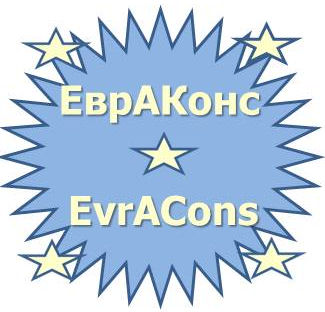 Практические подходы к реализации инфраструктурных проектов на территории муниципальных образований
Федеральный закон № 224-ФЗ от 13 июля 2015 г. 
«О ГЧП, МЧП в Российской Федерации…» - основные положения
Рассмотрение предложения о реализации проекта ГЧП 

Рассмотрение предложения производится уполномоченным органом, которому направляется пакет документов при принятии решения о потенциальной возможности реализации проекта.

Также информация размещается на сайте www.torgi.gov.ru 

Перед рассмотрением проекта уполномоченный орган проводит оценку эффективности проекта на основании след.критериев:

1) финансовая эффективность проекта ГЧП/МЧП;
 
2) социально-экономический эффект от реализации проекта ГЧП/МЧП, рассчитанный с учетом целей и задач, определенных в соответствующих документах стратегического планирования.

Рассмотрение проекта на его сравнительное преимущество допускается в случае, если проект будет признан эффективным по каждому из названных критериев.
 
Сравнительное преимущество проекта определяется на основании соотношения показателей:
1) чистых дисконтированных расходов средств бюджетов бюджетной системы РФ при реализации проекта ГЧП/МЧП и чистых дисконтированных расходов при реализации государственного или муниципального контракта;
 
2) объема принимаемых публичным партнером обязательств в случае возникновения рисков при реализации проекта и объема принимаемых таким публично-правовым образованием обязательств при реализации государственного или муниципального контракта.
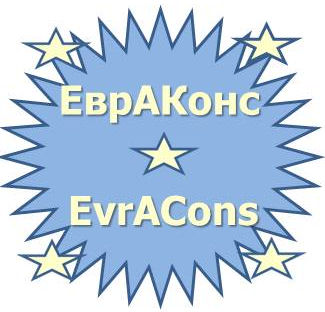 Практические подходы к реализации инфраструктурных проектов на территории муниципальных образований
Федеральный закон № 224-ФЗ от 13 июля 2015 г. 
«О ГЧП, МЧП в Российской Федерации…» - основные положения
Решение о реализации проекта ГЧП 

В случае положительного заключения уполномоченного органа принимается решение о реализации проекта ГЧП.

Решение о реализации проекта принимается:
1) Правительством РФ, если публичным партнером является Российская Федерация либо планируется проведение совместного конкурса с участием Российской Федерации;
 
2) высшим исполнительным органом государственной власти субъекта РФ, если публичным партнером является субъект РФ либо планируется проведение совместного конкурса с участием субъекта РФ (за исключением случаев проведения совместного конкурса с участием Российской Федерации);
 
3) главой муниципального образования, если публичным партнером является муниципальное образование либо планируется проведение совместного конкурса с участием муниципального образования (за исключением случаев проведения совместного конкурса с участием Российской Федерации, субъекта РФ).
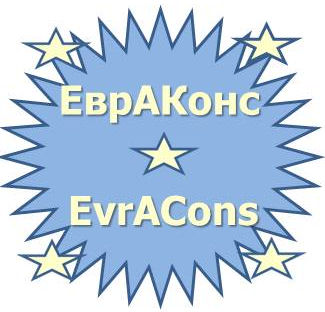 Практические подходы к реализации инфраструктурных проектов на территории муниципальных образований
Федеральный закон № 224-ФЗ от 13 июля 2015 г. 
«О ГЧП, МЧП в Российской Федерации…» - основные положения
Процедура отбора частного партнера 

В случае принятия решения о реализации проекта данная информация будет размещаться на сайте http://www.torgi.gov.ru для принятия заявлений от иных лиц, желающих участвовать в конкурсе на право заключения соглашения. Однако если в течение 45 дней после размещения информации на сайте заявления на участие в конкурсе от иных лиц не поступили, публичный партнер заключает соглашение с инициатором проекта без проведения конкурса.

В случае проведения конкурса на право заключения соглашения о ГЧП (МЧП) информация о торгах также будет размещаться на сайте www.torgi.gov.ru.

Процедура отбора частного партнера и оценки поступивших предложений регламентирована Законом.
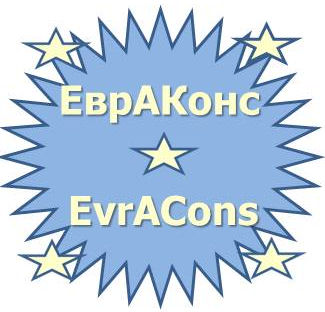 Практические подходы к реализации инфраструктурных проектов на территории муниципальных образований
Федеральный закон № 224-ФЗ от 13 июля 2015 г. 
«О ГЧП, МЧП в Российской Федерации…» - основные положения
Гарантии соблюдения интересов частного партнера (особенности 224-ФЗ)

В случае реализации частным партнером производимых товаров, выполнения работ, оказания услуг по регулируемым ценам (тарифам) или с учетом установленных надбавок к ценам (тарифам) соответственно ОГВ и ОМСУ, осуществляющие функции в сфере регулирования цен (тарифов), устанавливают цены (тарифы) и надбавки к ценам (тарифам) на производимые и реализуемые частным партнером товары, выполняемые работы, оказываемые услуги исходя из определенных соглашением объема инвестиций и сроков их вложения в создание и (или) реконструкцию объекта соглашения, а также в модернизацию, замену иного передаваемого публичным партнером частному партнеру по соглашению имущества, улучшение его характеристик и эксплуатационных свойств.

В случае, если в течение срока действия соглашения в законодательство РФ, нормативные правовые акты субъектов РФ, муниципальные правовые акты были внесены и вступили в силу изменения, приводящие к увеличению совокупной налоговой нагрузки на частного партнера или ухудшению положения частного партнера, в том числе устанавливающие режим запретов и ограничений в отношении частного партнера, ухудшающих его положение по сравнению с положением до вступления в силу указанных изменений таким образом, что он лишается того, на что был вправе рассчитывать при заключении соглашения, публичный партнер обязан принять меры, обеспечивающие окупаемость инвестиций частного партнера и получение им валовой выручки (дохода от реализации производимых товаров, выполнения работ, оказания услуг по регулируемым ценам (тарифам) в объеме не менее объема, изначально определенного соглашением.
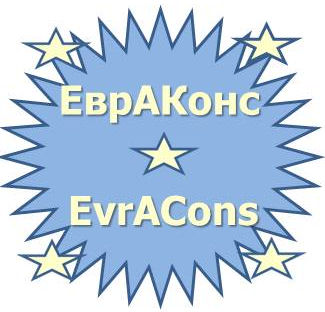 Практические подходы к реализации инфраструктурных проектов на территории муниципальных образований
Федеральный закон № 488-ФЗ от 31 декабря 2014 г. 
«О промышленной политике в Российской Федерации»
Федеральный закон регулирует отношения, возникающие между субъектами, осуществляющими деятельность в сфере промышленности, организациями, входящими в состав инфраструктуры поддержки указанной деятельности, органами государственной власти Российской Федерации, органами государственной власти субъектов Российской Федерации, органами местного самоуправления при формировании и реализации промышленной политики в Российской Федерации.
Целями промышленной политики являются:
1) формирование высокотехнологичной, конкурентоспособной промышленности, обеспечивающей переход экономики государства от экспортно-сырьевого типа развития к инновационному типу развития;
2) обеспечение обороны страны и безопасности государства;
3) обеспечение занятости населения и повышение уровня жизни граждан Российской Федерации.

Одним из инструментов стимулирования деятельности в промышленности Закон называет СПЕЦИАЛЬНЫЙ ИНВЕСТИЦИОННЫЙ КОНТРАКТ.
Специальный инвестиционный контракт – новый инструмент промышленной политики
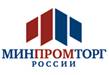 Эффект для государства и для инвестора от заключения специального инвестиционного контракта
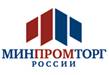 Отличия специального инвестиционного контракта от соглашения о государственно-частном партнерстве или обычного инвестиционного контракта
Предмет специального инвестиционного контракта гораздо шире, чем предмет соглашения о ГЧП или ИК
Соглашение о ГЧП или инвест.контракт
Специальный инвестконтракт
Государство предоставляет частному партнеру (соинвестору) либо имущество, либо результат интеллектуальной деятельности, либо деньги
Государство может предоставить инвестору любые изъятия и преференции из числа предусмотренных действующим законодательством, но не предоставляет имущество или деньги
Частный партнер принимает на себя обязательства, связанные с финансированием создания или реконструкции объекта и разработкой технической документации
Инвестор может принять на себя любые обязательства социально-экономического характера
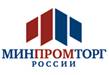 Участие  Российской Федерации, субъектов Российской Федерации и муниципалитетов в специальном инвестиционном контракте
31
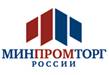 Обязательные условия специального инвестиционного контракта
32
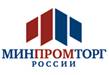 Порядок заключения СИК (ПП РФ № 708 от 16.07.2015 г. )
Инвестор подписывает контракт
Инвестор отказывается от подписания или молчит
Инвестор направляет протокол разногласий
Проводятся переговоры по обсуждению разногласий
Контракт подписывают иные участники
Контракт не заключается, что не влечет негативных последствий для инвестора
Контракт заключается на согласованных условиях
Контракт не заключается
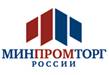 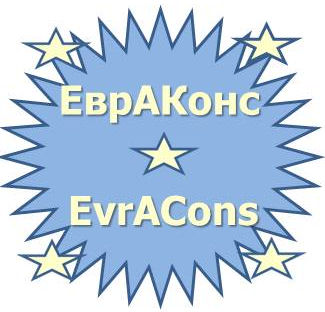 Практические подходы к реализации инфраструктурных проектов на территории муниципальных образований
Документы, необходимые для  заключения СИК (ПП РФ № 708 от 16.07.2015 г. )
Заявление по форме, утвержденной уполномоченным органом, с приложением: 
а) заверенных в установленном порядке копий документов, подтверждающих вложение инвестиций в инвестиционный проект в размере не менее 750 млн. рублей (кредитный договор или предварительный кредитный договор с финансированием инвестиционного проекта либо иные документы, подтверждающие размер привлекаемых инвестиций); 
б) предлагаемого перечня мер стимулирования деятельности в сфере промышленности (далее - меры стимулирования) из числа мер, предусмотренных Законом 488-ФЗ или иными нормативно-правовыми актами различных уровней, которые заявитель предлагает включить в специальный инвестиционный контракт; 
в) предлагаемого перечня обязательств инвестора и (или) привлеченного лица (в случае его привлечения);
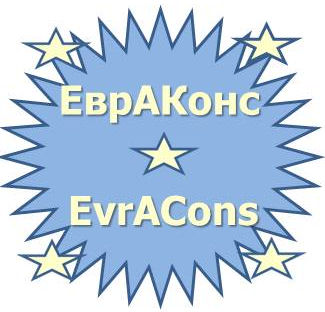 Практические подходы к реализации инфраструктурных проектов на территории муниципальных образований
Документы, необходимые для  заключения СИК (ПП РФ № 708 от 16.07.2015 г. ) - продолжение
г) сведений: 
о характеристиках промышленной продукции, производство которой создается или модернизируется и (или) осваивается в ходе исполнения специального инвестиционного контракта; 
о перечне мероприятий инвестиционного проекта; об объеме инвестиций в инвестиционный проект; 
о результатах (показателях), которые планируется достигнуть в ходе реализации инвестиционного проекта (ежегодные и итоговые показатели), 
в т.ч. объем (в денежном выражении) произведенной и реализованной продукции (ежегодно на конец календарного года и к окончанию срока специального инвестиционного контракта); 
перечень планируемых к внедрению НДТ;
объем налогов, планируемых к уплате по окончании срока специального инвестиционного контракта; 
долю стоимости используемых материалов и компонентов (оборудования) иностранного происхождения в цене промышленной продукции, выпускаемой к окончанию срока специального инвестиционного контракта; 
количество создаваемых рабочих мест в ходе реализации инвестиционного проекта; 
иные показатели, характеризующие выполнение инвестором принятых обязательств.
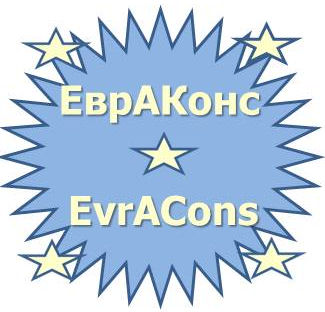 Практические подходы к реализации инфраструктурных проектов на территории муниципальных образований
Документы, необходимые для  заключения СИК (ПП РФ № 708 от 16.07.2015 г. ) - продолжение
Для заключения СИК, в ходе которого создается или модернизируется производство промышленной продукции, инвестор в составе заявления дополнительно представляет документы, подтверждающие создание или модернизацию промышленного производства и создание рабочих мест, освоение на созданных (модернизированных) мощностях выпуска промышленной продукции и в обязательном порядке осуществление следующих расходов инвестиционного характера: 
а) на приобретение или долгосрочную аренду земельных участков под создание новых производственных мощностей (за исключением случаев, когда земельный участок, на котором реализуется инвестиционный проект, находится в собственности инвестора или привлеченных лиц); 
б) на разработку проектной документации; 
в) на строительство или реконструкцию производственных зданий и сооружений; 
г) на приобретение, сооружение, изготовление, доставку, расконсервацию и модернизацию основных средств (минимальная доля приобретаемого в ходе реализации инвестиционного проекта оборудования составляет не менее 25% стоимости модернизируемого и (или) расконсервируемого оборудования), в т.ч. на таможенные пошлины и таможенные сборы, а также на строительно-монтажные и пусконаладочные работы.
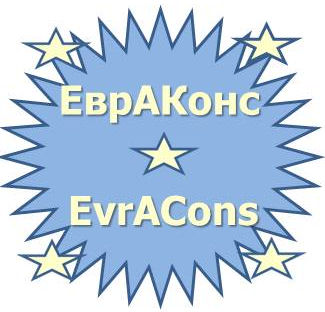 Практические подходы к реализации инфраструктурных проектов на территории муниципальных образований
Документы, необходимые для  заключения СИК (ПП РФ № 708 от 16.07.2015 г. ) - продолжение
Для заключения СИК, в ходе которого создается или модернизируется производство промышленной продукции, инвестор в составе заявления дополнительно представляет документы, подтверждающие создание или модернизацию промышленного производства и создание рабочих мест, освоение на созданных (модернизированных) мощностях выпуска промышленной продукции и в обязательном порядке осуществление следующих расходов инвестиционного характера: 
а) на приобретение или долгосрочную аренду земельных участков под создание новых производственных мощностей (за исключением случаев, когда земельный участок, на котором реализуется инвестиционный проект, находится в собственности инвестора или привлеченных лиц); 
б) на разработку проектной документации; 
в) на строительство или реконструкцию производственных зданий и сооружений; 
г) на приобретение, сооружение, изготовление, доставку, расконсервацию и модернизацию основных средств (минимальная доля приобретаемого в ходе реализации инвестиционного проекта оборудования составляет не менее 25% стоимости модернизируемого и (или) расконсервируемого оборудования), в т.ч. на таможенные пошлины и таможенные сборы, а также на строительно-монтажные и пусконаладочные работы.

Подтверждающими документами являются бизнес-план инвестиционного проекта, копия инвест. Соглашения или предварительного договора о реализации инвест. проекта, определяющих порядок участия третьих лиц в реализации инвест. проекта (при наличии)
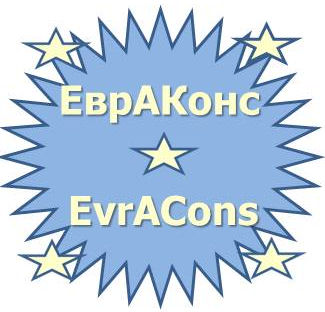 Практические подходы к реализации инфраструктурных проектов на территории муниципальных образований
Документы, необходимые для  заключения СИК (ПП РФ № 708 от 16.07.2015 г. ) - продолжение
Для заключения СИК, в ходе которого внедряются наилучшие доступные технологии, инвестор в составе заявления с документами дополнительно представляет документы, подтверждающие внедрение НДТ в соответствии с Федеральным законом "Об охране окружающей среды": 
а) план мероприятий по охране окружающей среды, согласованный с органом исполнительной власти субъекта РФ и уполномоченным Правительством РФ  федеральным органом исполнительной власти в соответствии с Федеральным законом "Об охране окружающей среды" (для объектов II и III категории); 
б) программу повышения экологической эффективности, одобренную межведомственной комиссией, создаваемой в соответствии с Федеральным законом "Об охране окружающей среды" (для объектов I категории); 
в) копию инвестиционного соглашения (соглашений) или предварительного договора (договоров) о реализации инвестиционного проекта, определяющих порядок участия третьих лиц в реализации инвестиционного проекта (при наличии).
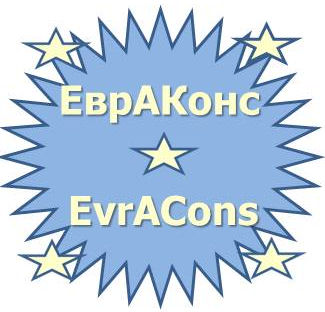 Практические подходы к реализации инфраструктурных проектов на территории муниципальных образований
Документы, необходимые для  заключения СИК (ПП РФ № 708 от 16.07.2015 г. ) - окончание
Для заключения СИК, в ходе которого внедряются наилучшие доступные технологии, инвестор в составе заявления с документами дополнительно представляет документы, подтверждающие внедрение НДТ в соответствии с Федеральным законом "Об охране окружающей среды": 
а) план мероприятий по охране окружающей среды, согласованный с органом исполнительной власти субъекта РФ и уполномоченным Правительством РФ  федеральным органом исполнительной власти в соответствии с Федеральным законом "Об охране окружающей среды" (для объектов II и III категории); 
б) программу повышения экологической эффективности, одобренную межведомственной комиссией, создаваемой в соответствии с Федеральным законом "Об охране окружающей среды" (для объектов I категории); 
в) копию инвестиционного соглашения (соглашений) или предварительного договора (договоров) о реализации инвестиционного проекта, определяющих порядок участия третьих лиц в реализации инвестиционного проекта (при наличии).
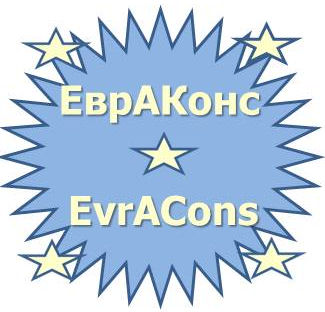 Практические подходы к реализации инфраструктурных проектов на территории муниципальных образований
Типовая форма СИК для отдельных отраслей промышленности(ПП РФ № 708 от 16.07.2015 г. )
Разработана типовая форма СИК для следующих отраслей:
Машиностроение
Станкоинструментальная промышленность 
Металлургическая промышленность 
Химическая промышленность
Фармацевтическая промышленность
Биотехнологической промышленность
Медицинская промышленность 
Легкая промышленность
Лесная промышленность
Целлюлозно-бумажная и деревообрабатывающая промышленность
Электронная промышленность
Авиационная промышленность
Судостроительная промышленность
Промышленность средств связи
Радиоэлектронная промышленность
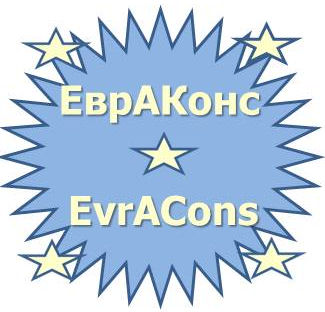 Практические подходы к реализации инфраструктурных проектов на территории муниципальных образований
Основные направления консультирования
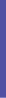 Доклады в рамках семинаров, конференций, круглых столов с участием региональных властей и органов местного самоуправления по вопросам ГЧП – анализ действующего законодательства, конкретные примеры в РФ и за рубежом
Участие в формировании программ мероприятий (семинаров, конференций, круглых столов) – включение вопросов ГЧП, приглашение референтов (выступающих); согласование программ мероприятий
Проведение комплексного финансово-экономического обследования предприятий коммунального комплекса; обоснование целесообразности участия этих предприятий в проектах ГЧП
Организация и проведение учебно-ознакомительных поездок в зарубежные страны (Германия, Италия) – знакомство с проектами ГЧП:
встречи на предприятиях и с органами власти, посещение объектов
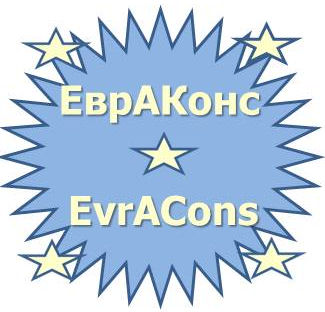 Практические подходы к реализации инфраструктурных проектов на территории муниципальных образований
1. Доклады (выступления) в рамках семинаров, конференций, круглых столов
22.06.2012 , г. Ростов-на-Дону - семинар «Теория и практика муниципально-частного партнерства в России и Германии» в ОАО КБ «Центр-Инвест» с участием муниципальных образований Ростовской области
С.С. Исупова – выступление на тему «Правовое регулирование концессионных соглашений в РФ»
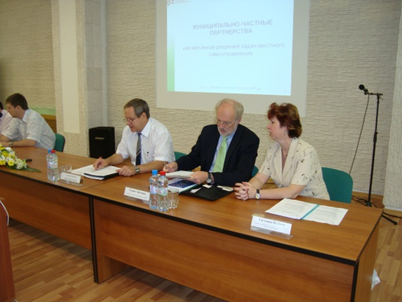 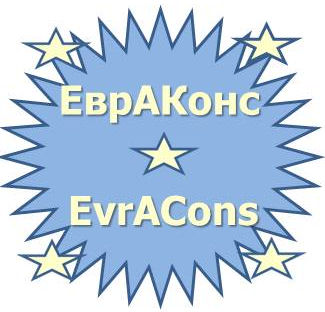 Практические подходы к реализации инфраструктурных проектов на территории муниципальных образований
2. Участие в формировании программ мероприятий – включение вопросов ГЧП, приглашение референтов (выступающих)
22.11.2012  г. Калининград
Международная конференция «Поддержка малого и среднего предпринимательства в странах Балтийского региона: финансирование, государственно-частное партнерство, инновации»
Организаторы: Банковская группа KfW (Германия) и Внешэкономбанк / ОАО «МСП Банк»
Консультант: ООО «ЕврАКонс»
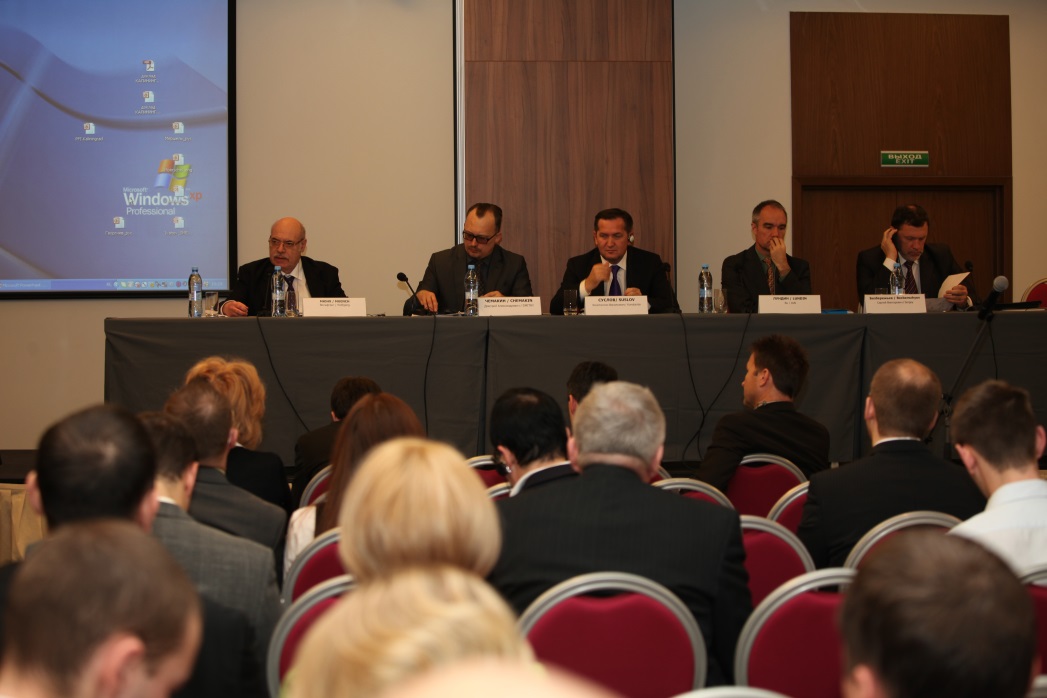 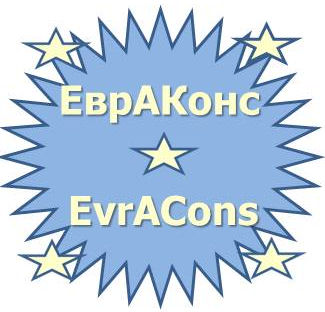 Практические подходы к реализации инфраструктурных проектов на территории муниципальных образований
3. Проведение финансово-экономического обследования предприятий; обоснование целесообразности их участия в ГЧП
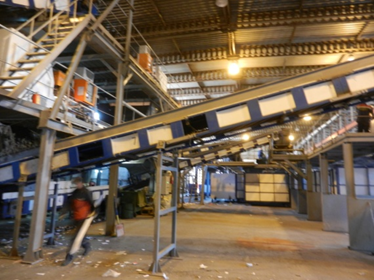 05.-08.2012, Санкт-Петербург 
«Предпроектное обследование предприятий сектора мусороудаления Санкт-Петербурга»
Заказчик: Банковская группа KfW в рамках Пилотной Финансовой Инициативы
Основные услуги ООО «ЕврАКонс» в рамках проекта:
Краткий обзор законодательного регулирования сферы ТБО и вопросов ГЧП в России
Экспресс-анализ финансово-экономического положения предприятий, экспертное заключение о финансово-экономическом состоянии предприятий 
Финансово-экономическое экспертное заключение в отношении предлагаемых к финансированию проектов
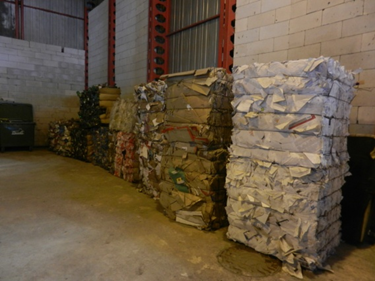 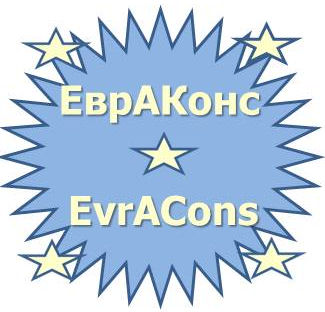 Практические подходы к реализации инфраструктурных проектов на территории муниципальных образований
Краткая информация о проекте ГЧП по строительству мусоросортировочных комплексов в Санкт-Петербурге
Финансирование реализации проекта
20 декабря 2012 г. Внешэкономбанк и Банковская группа KfW при поддержке Совета государств Балтийского моря подписали коммерческое кредитное соглашение в рамках Пилотной финансовой инициативы (PFI) на общий срок 7 лет.

PFI является программой сотрудничества, инициированной KfW и Внешэкономбанком при поддержке СГБМ. Целью программы является создание открытой финансовой платформы для привлечения финансовых партнеров и финансовых средств для проектов, направленных на устойчивое экономическое развитие и сотрудничество в географическом районе СГБМ, в т.ч. на финансирование проектов ГЧП в регионе Балтийского моря.  

Средства по кредитному соглашению на сумму до 65 млн.долл. США предоставлены Внешэкономбанку в рублевом эквиваленте по фиксированной ставке. 

Привлеченные кредитные средства использованы для финансирования Внешэкономбанком проекта ГЧП, реализуемого компанией ОАО «Автопарк №1 «Спецтранс» в Санкт-Петербурге. 

Это первый проект ГЧП 
в сфере мусороудаления, реализованный в России.
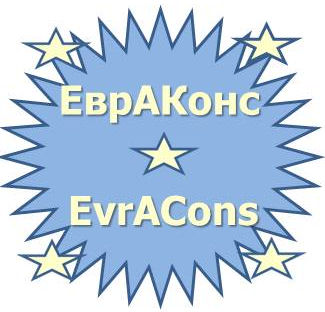 Практические подходы к реализации инфраструктурных проектов на территории муниципальных образований
4. Организация и проведение учебно-ознакомительных поездок в зарубежные страны – знакомство с проектами ГЧП
24-28.04.2013 - Бавария, Германия 
Учебная поездка «Нормотворческая деятельность представительных органов в Германии; система МСУ в Германии; предоставление муниципальных услуг, межмуници- пальная кооперация, деятельность добровольных союзов»
Участники: депутаты Законодательного Собрания, главы муниципальных образований Калужской области
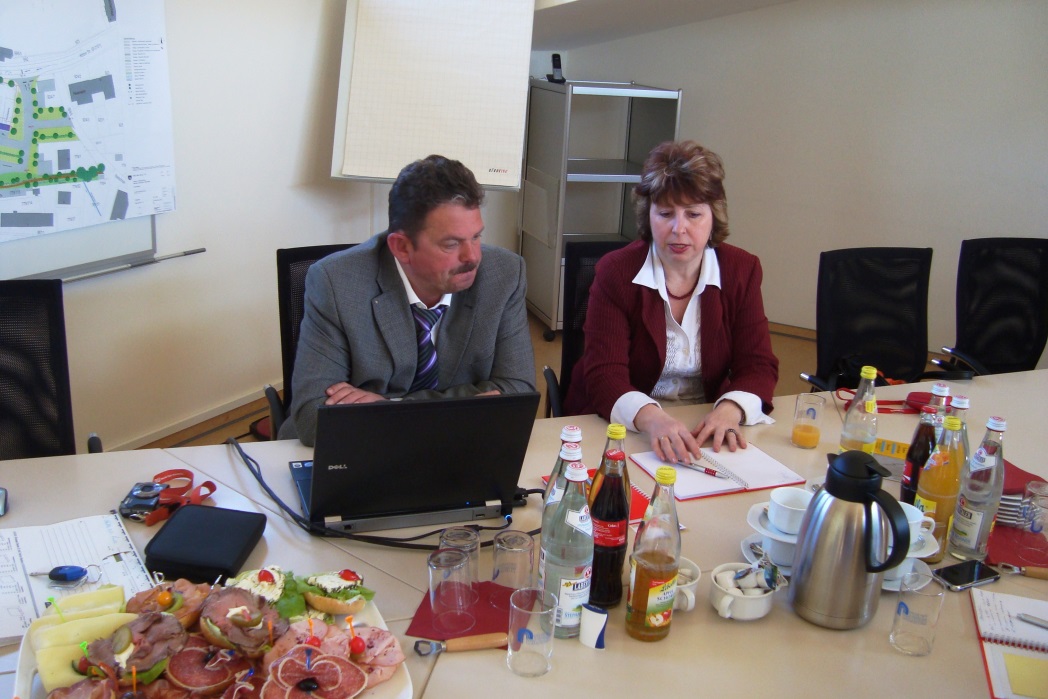 Благодарю Вас за внимание!
123298 г. Москва,
ул. Маршала Бирюзова, д.1, корп. 1А, оф. 351
тел./ факс 8 495 780 72 84
korolenko@evracons.com 
www.evracons.com